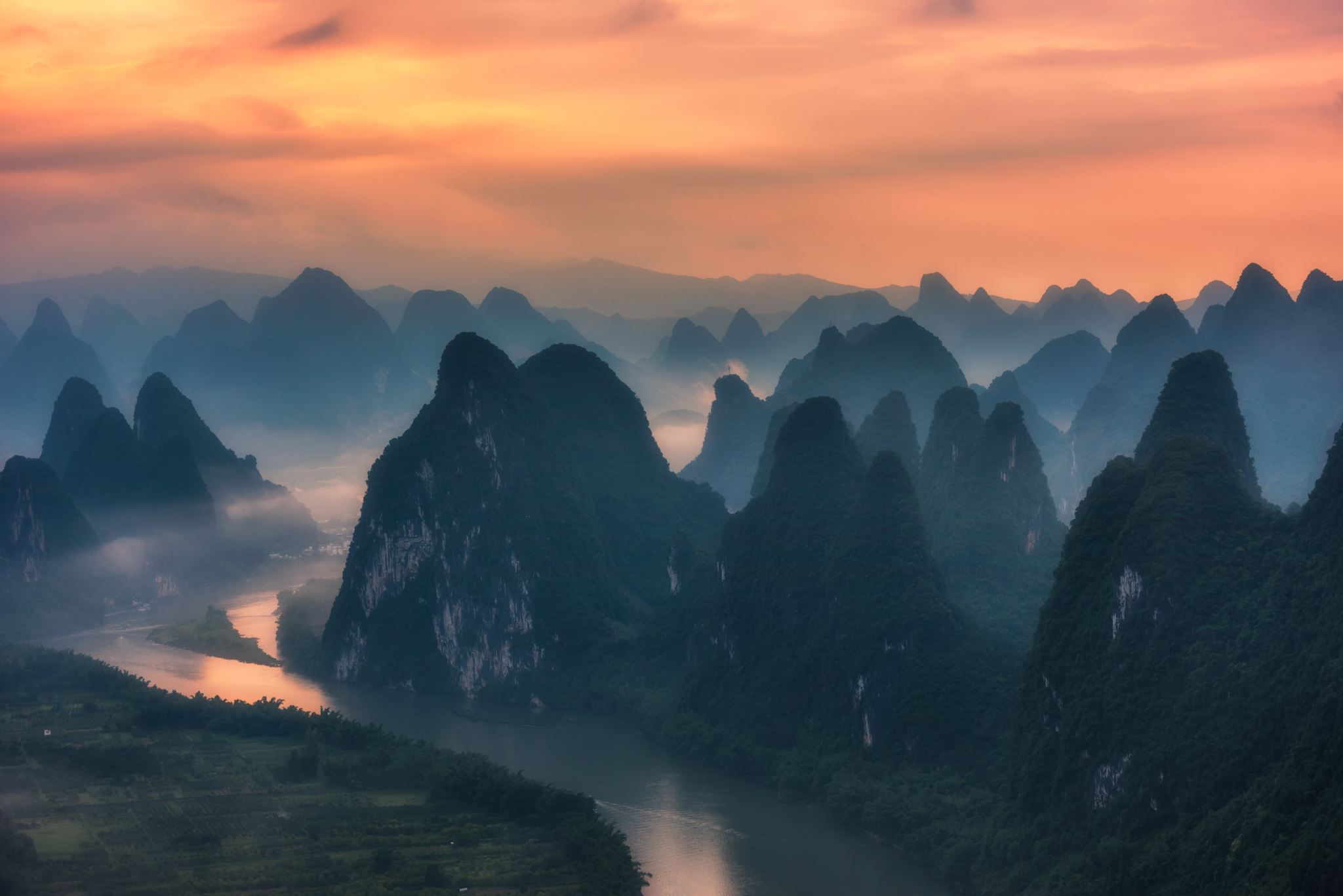 Those Who Believe and Know the Truth
1 Timothy 4:3
Believing and Knowing the Truth
To Know
Ignorance Destroys – Hosea 4:6; Leviticus 5:17-19
Knowing is Essential to Doing – Deuteronomy 29:29; 2 Timothy 2:15
Knowing Involves Understanding – 1 Timothy 4:3 (epiginōskō); Ephesians 5:17
Believing and Knowing the Truth
To Believe
Persuasion – Acts 26:2-3, 24-28; 4:16, 19-20; Romans 8:31-39
Trust – Proverbs 3:5-8; 1 Timothy 6:17-19
Application – John 3:36; 13:17; Hebrews 3:18-19; James 2:21-24
Love – 1 Timothy 4:1-2; 2 Thessalonians 2:9-12
Believing and Knowing What the Truth Says About
Parenting
Proverbs 22:6 – general truth concerning parenting.
Trust His ways are higher, and effective –   Isaiah 55:8-11
Not conforming to the world, but transformed by His will – Romans 12:2; Colossians 2:1-10
Believing and Knowing What the Truth Says About
Parenting
Not provoke, but training and admonition of the Lord – Colossians 3:21; Ephesians 6:4
Training (paideia; cf. Hebrews 12:5, “chastening”) and admonition – involves teaching with enforcement of corporal discipline –              cf. 1 Samuel 2:22-24; 3:13
Believing and Knowing What the Truth Says About
Parenting
I love my child too much to spank them?
Proverbs 13:24 – “He who spares his rod hates his son, But he who loves him disciplines him promptly.”
Proverbs 23:13-14 – “Do not withhold correction from a child, For if you beat him with a rod, he will not die. You shall beat him with a rod, And deliver his soul from hell.”
Believing and Knowing What the Truth Says About
Parenting
My child will grow out of it? It’s just a stage?
Proverbs 19:18 – “Chasten your son while there is hope, And do not set your heart on his destruction.”
Believing and Knowing What the Truth Says About
Parenting
I want my child to be independent, and figure things out his/her way?
Proverbs 22:15 – “Foolishness is bound up in the heart of a child; The rod of correction will drive it far from him.”
Proverbs 29:15 – “The rod and rebuke give wisdom, But a child left to himself brings shame to his mother.”
Believing and Knowing What the Truth Says About
God’s Plan for Pardon
1st Law of Pardon – Pardon for the Alien Sinner
Gospel – Romans 1:16
Blood of Christ through faith – Hebrews 9:22-26; Romans 3:24-26; Colossians 1:14
Reach blood in baptism – Acts 2:38; Matthew 26:28
Do you know and believe? – Colossians 2:12
Believing and Knowing What the Truth Says About
God’s Plan for Pardon
2nd Law of Pardon – Pardon for the Erring Child
Propitiation by Jesus’ Blood – 1 John 2:1-2
Owning sin, and confession of sin in prayer –    1 John 1:8-10
No 3rd (other) Law!
Do you know and believe? – 1 John 5:14-15
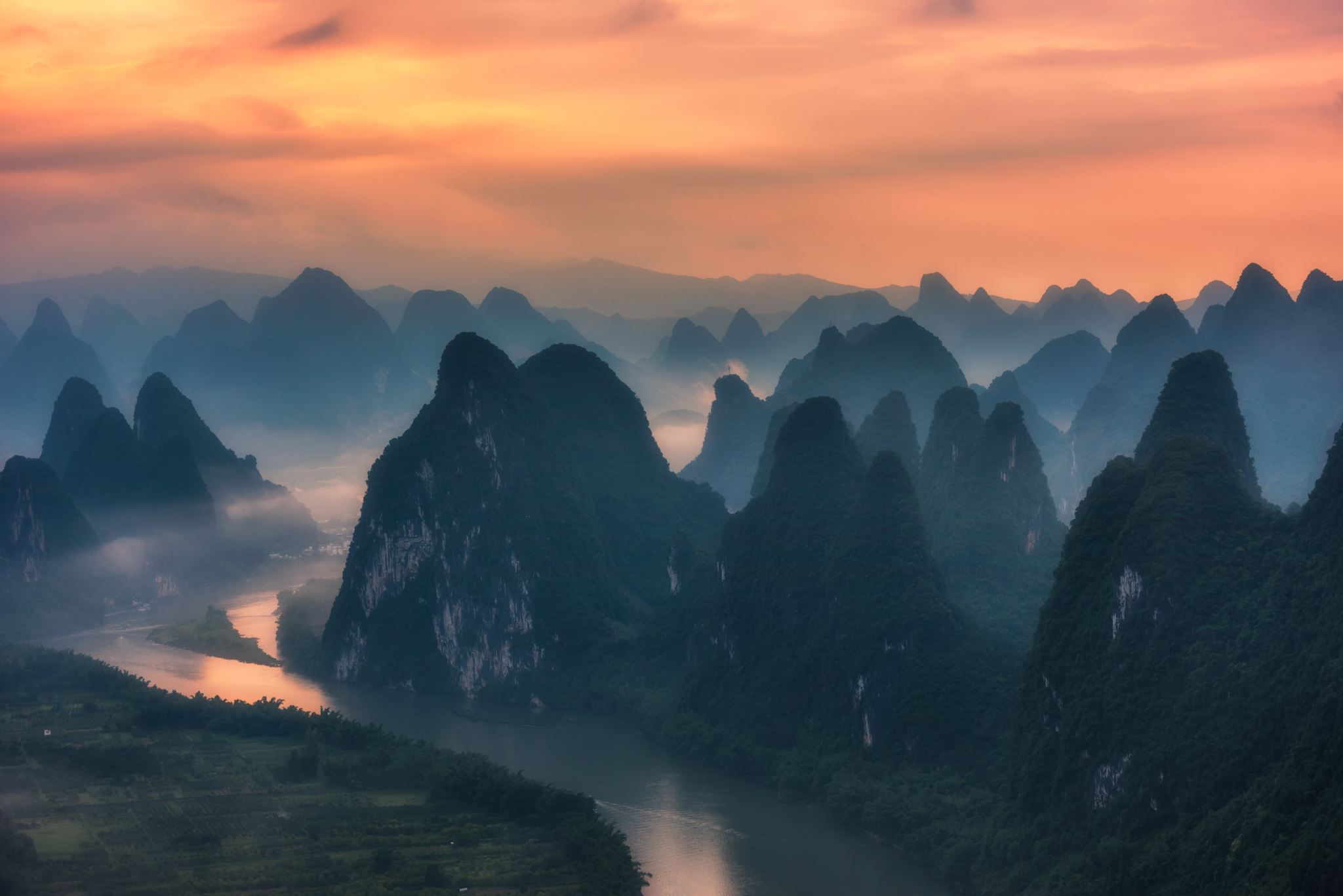 Those Who Believe and Know the Truth
1 Timothy 4:3